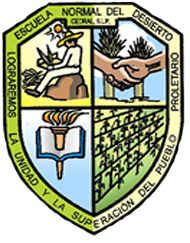 SE OTORGA LA PRESENTE:
                         CONSTANCIA                            
                                                         A 
(NOMBRE COMPLETO)
Por el informe final de la comisión “Seguimiento de Egresados” encomendada en el área de Investigación, Seguimiento y Evaluación, producto de una planeación y trabajo de campo compartidos como (RESPONSABLE/AUXILIAR), correspondiente al semestre (par/non - Fecha).    
Para los fines a que haya lugar, se extiende la presente en la ciudad de Cedral, S.L.P., a los ___ días del mes de ________ de 20__.
A T E N T A M E N T E
(CLAVE)
_________________________ 
(Nombre/Firma)
Jefe del Área de Investigación, Seguimiento y Evaluación
_________________________ 
(Nombre/Firma)
Director de la Institución
PROLONGACIÓN MANUEL JOSÉ OTHÓN S/N, Tel. 01 488 887 0233, FAX 01 488 887 0188
Email: crenamina75@hotmail.com               Pág. Web: www.crenamina.edu.mx